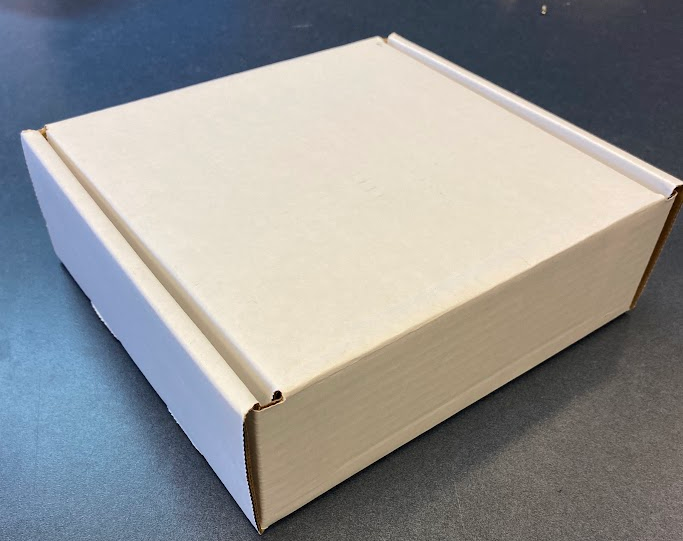 What's in your glove kit(Module 1)
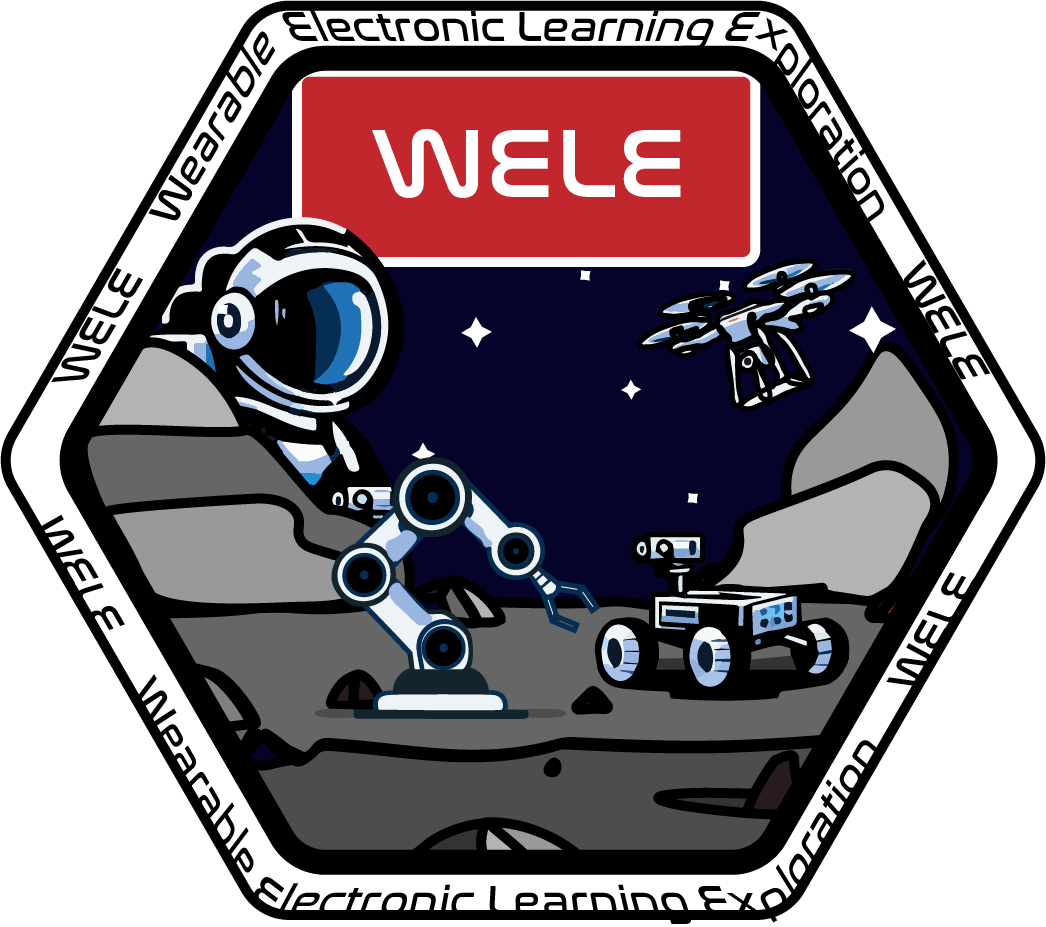 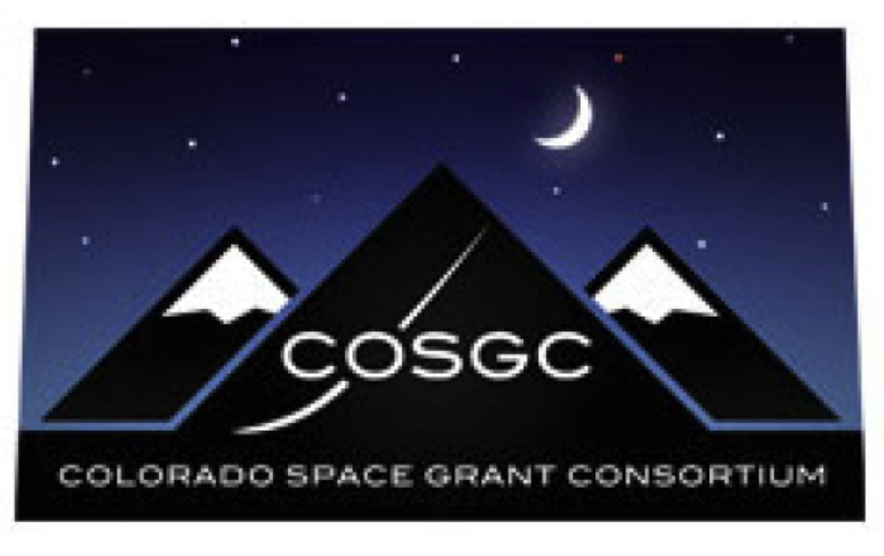 [Speaker Notes: Potentially change the title image]
Kit Contents (Section 1.0)
2
Overview
This module explains the contents of your glove kit, including pictures and quantities of all parts. The first slide also provides the Bill of Materials (BOM) for reference, in case you did not receive your kit directly from Space Grant.
3
Bill of Materials (BOM)
4
Electronics (1 of 2)
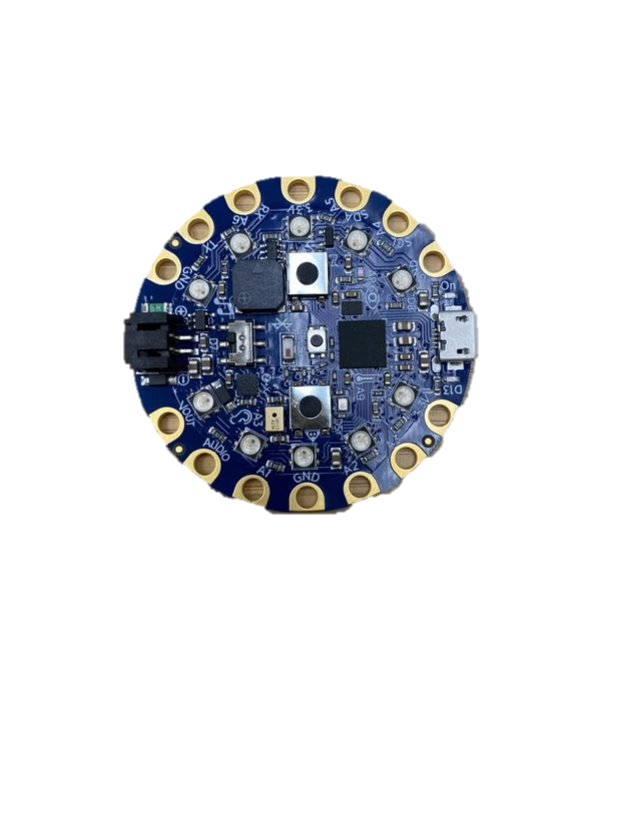 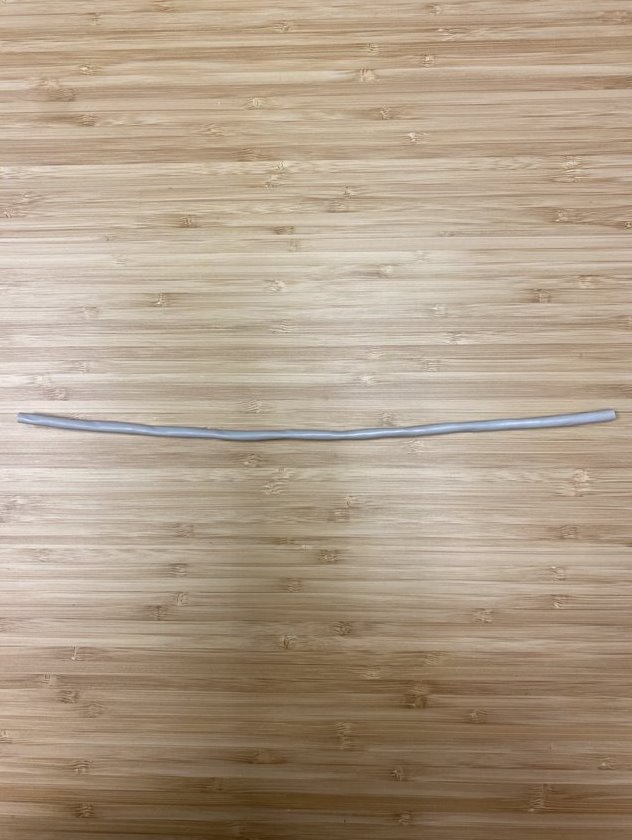 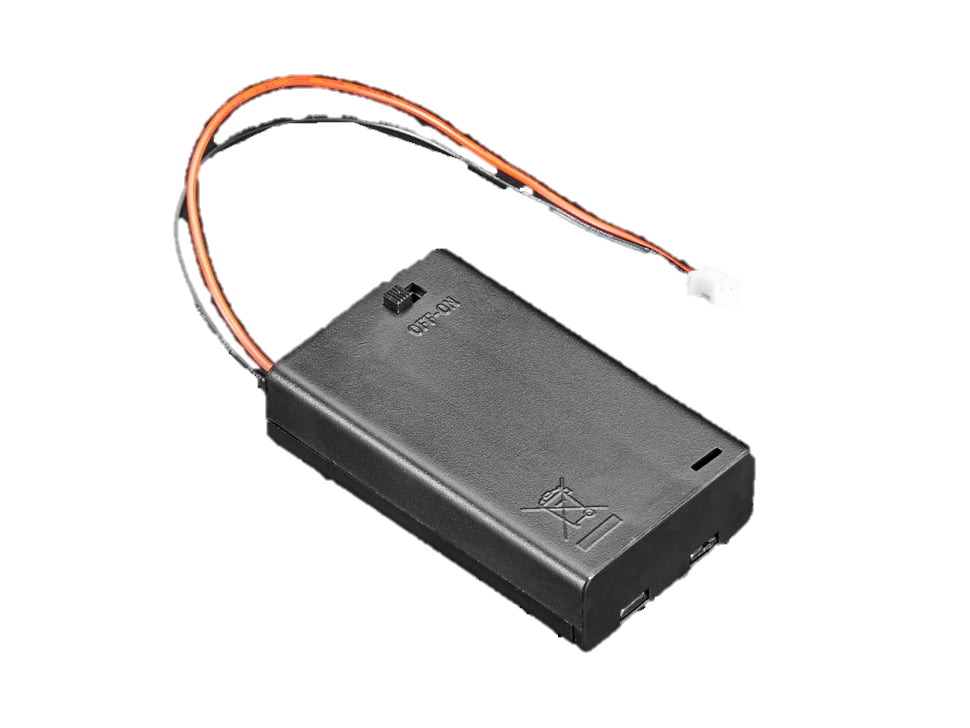 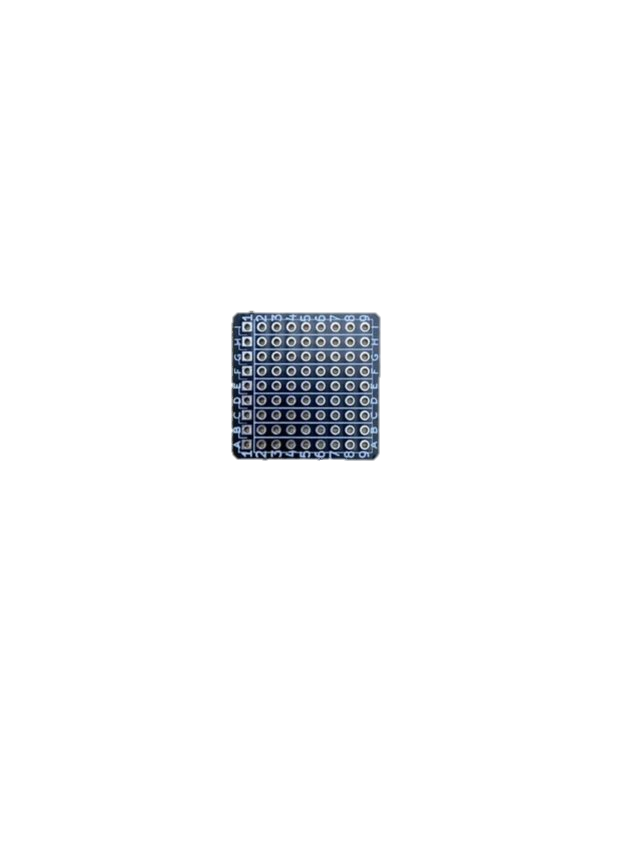 1x Circuit Playground BlueFruit(CPB)
1x 3xAAA Battery Pack
(3.3v)
1x (1x1)" Breakout Board
1x 12" Ethernet Cables
5
[Speaker Notes: Make a note that they could get a LiPo Battery.]
Electronics (2 of 2)
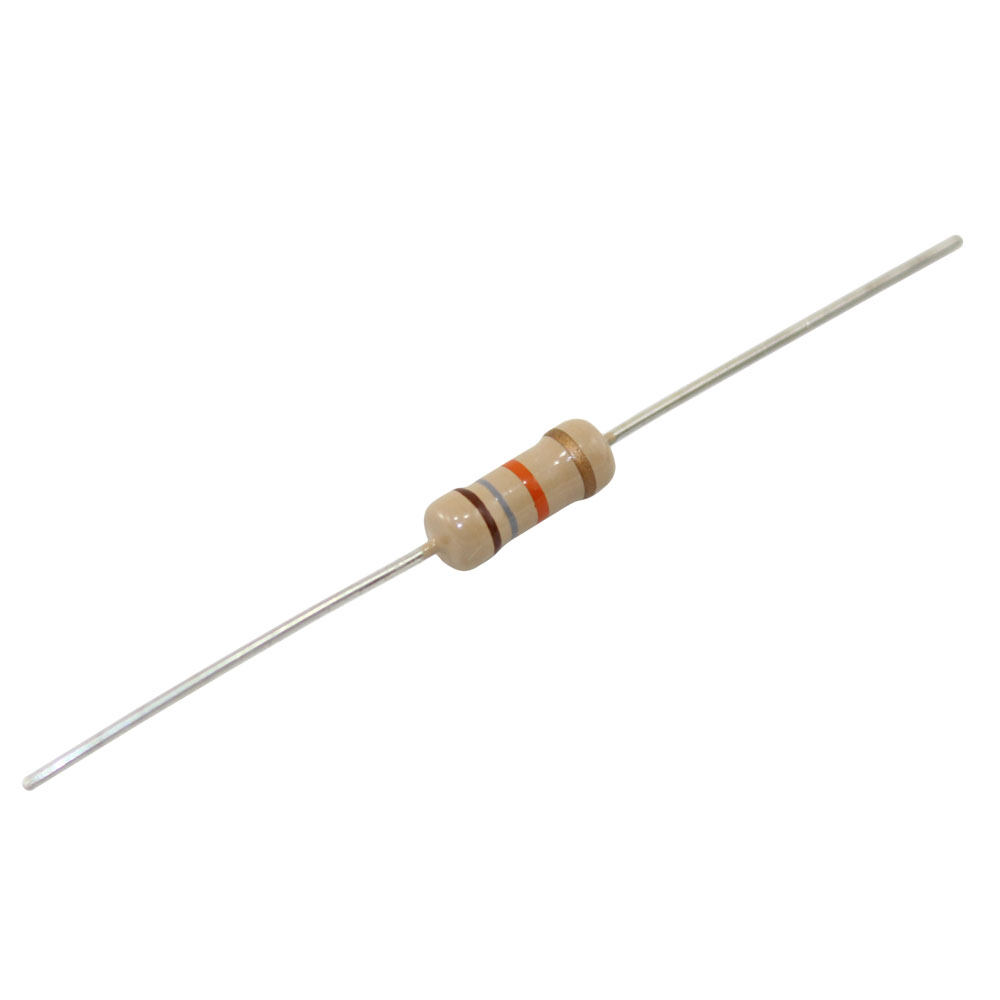 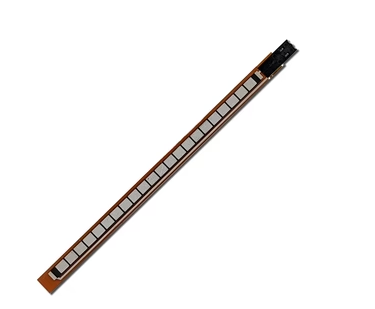 3x 55mm Spectra  Flex Sensors(Female Type)
9x  18kΩ Resistors
6
[Speaker Notes: Change flex sensor photo]
Hardware
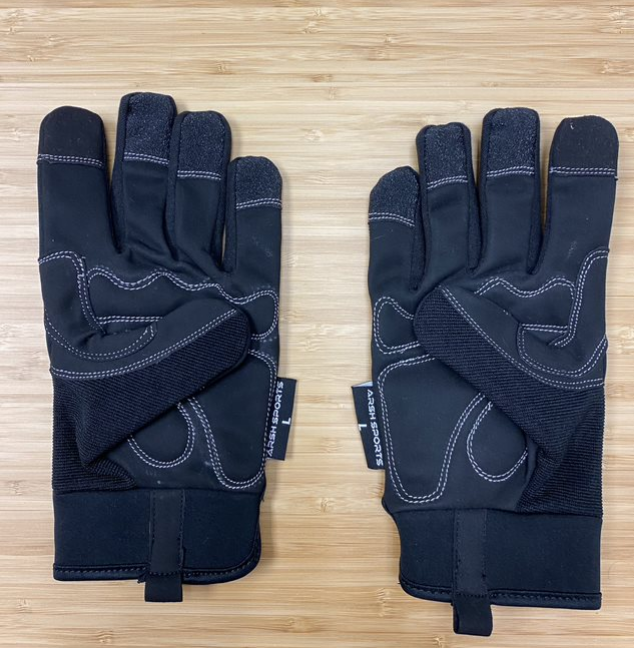 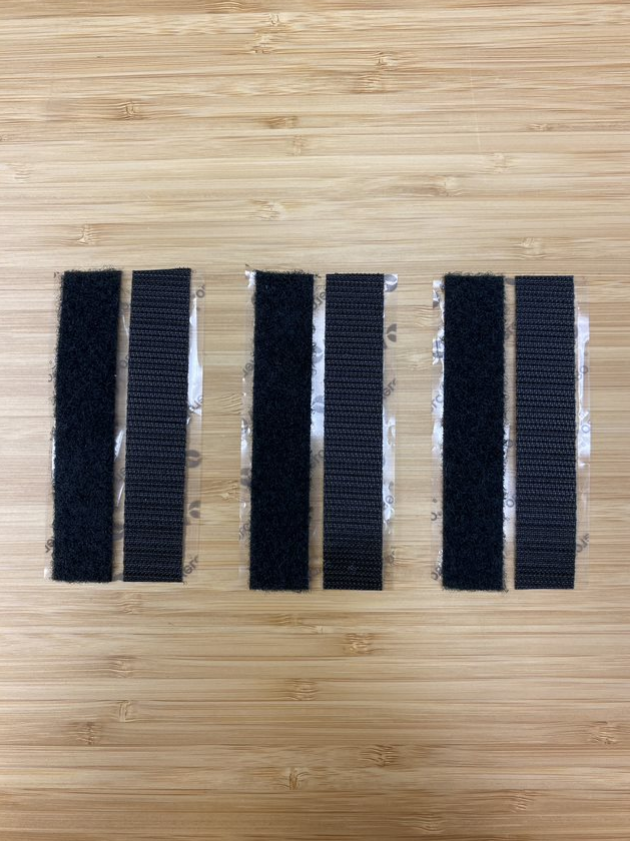 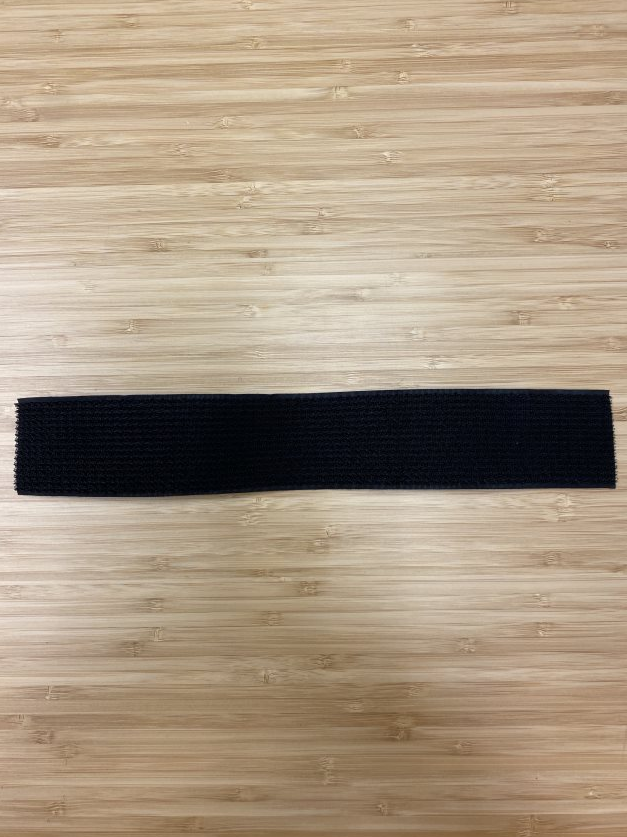 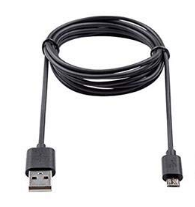 3’ USB to Micro USB Cable
3x 4" Black Velcro Strip(Sensors)
2x Medium Black Gloves(Left & Right)
1x 12" Black Velcro Strip(Wrist/All Purpose)
7